Section 3.5
Velocities
Linear Velocity
Angular Velocity
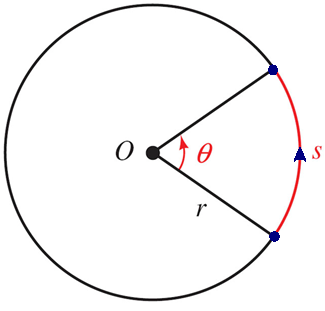 Angular Velocity
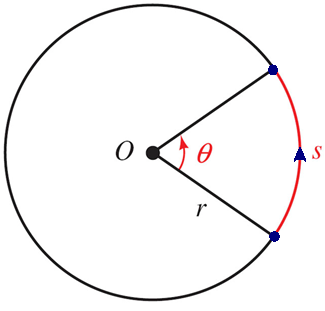 Greek Letter Omega
(lowercase)
Angular Velocity
#1:  A CD player turns a CD at about 13680˚ in 5 seconds.  What is the angular speed of the cd in radians per second?
Linear Velocity and Angular Velocity
#2: Example 3 page 157
A bicycle wheel with a radius of 13 inches turns with an angular velocity of 3 radians per second.  Find the distance (in feet) traveled by a point on the bicycle tire in 1 minute.
Linear Velocity and Angular Velocity
Derivation
Linear Velocity and Angular Velocity
Linear Velocity and Angular Velocity
#3: A record is spinning at the rate of 25 rpm.  If a ladybug is sitting 10 cm from the center of the record:
Linear Velocity and Angular Velocity
#3: A record is spinning at the rate of 25 rpm.  If a ladybug is sitting 10 cm from the center of the record:

a) What is the angular velocity of the ladybug? (radians/sec)
Linear Velocity and Angular Velocity
#3: A record is spinning at the rate of 25 rpm.  If a ladybug is sitting 10 cm from the center of the record:

a) What is the angular velocity of the ladybug? (radians/sec)

b) What is the speed of the ladybug? (in cm/sec)
Linear Velocity and Angular Velocity
#3: A record is spinning at the rate of 25 rpm.  If a ladybug is sitting 10 cm from the center of the record:

a) What is the angular velocity of the ladybug? (radians/sec)

b) What is the speed of the ladybug? (in cm/sec)

c) After 20 seconds, how far has the ladybug traveled? (cm)
Linear Velocity and Angular Velocity
#3: A record is spinning at the rate of 25 rpm.  If a ladybug is sitting 10 cm from the center of the record:

a) What is the angular velocity of the ladybug? (radians/sec)

b) What is the speed of the ladybug? (in cm/sec)

c) After 20 seconds, how far has the ladybug traveled? (cm)
	
d) After 20 seconds, what angle has the ladybug turned through? (radians)
Linear Velocity and Angular Velocity
#4: Page 161 Problem #61